Randi Nedergaard-Hansen – chefkonsulent – RH Gødstrup
Netværksmøde Nyborg 2023
Randi Nedergaard-Hansen, 
Chefkonsulent, Regionshospitalet Gødstrup
Netværksdage for Sygehusbyggeri 31. oktober 2023
Labyrintens æstetik og løsninger
	- Wayfinding på 148.289 m2
Fakta om byggeriet
Bygget på bar mark 
Ét helt hospital med alle støttefunktioner
Areal:
Hvad har vi:Gridstruktur2 ansigter – akut og elektivtEn gennemgående og central foyer som rygradKlinik i de nederste 3 planTeknik på 3. etageSenge i de øverste 3 plan1 plan i kælder Bus og tog til hovedindgangen
PATIENTENS HOSPITAL

Et hospital, hvor det er let at finde rundt
Sikre overskuelighed og standardisering i information
Skabe en gennemgående foyer, hvor patienter og pårørende føler sig godt tilpas og gerne opholder sig
Reducere ventearealer i klinikken og erstatte med attraktivt opholdsareal i foyeren
Sammentænkning af arkitektur, wayfinding, farve- og materialevalg og kunstudsmykning
Billede fra tegning over bygningsstruktur
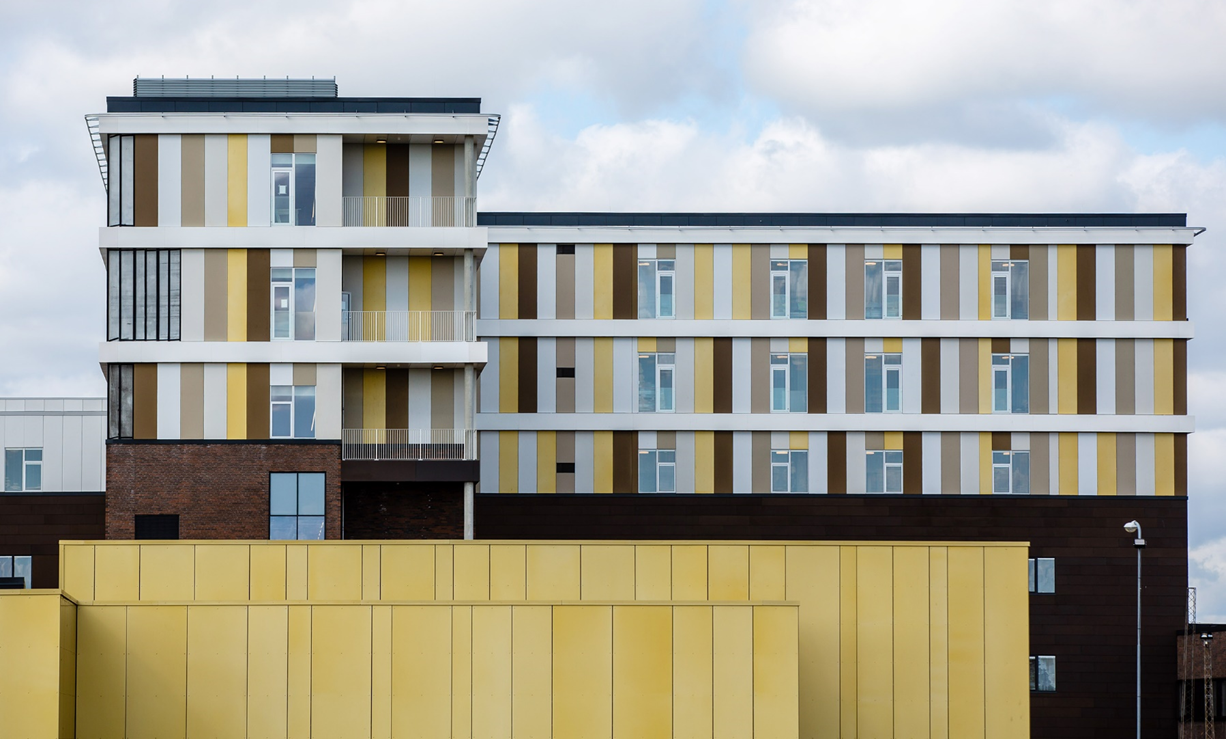 Krav til skiltning
Skal integrere hospitalets indførsel af nye danske, borgervenlige navne.
Skal understøtte myndighedernes krav om unikke adresser til hver indgang. Det skal være tilgængeligt for beredskab at komme frem og finde sin destination.
Bør give et sammenhængende informationsforløb, hvor der er genkendelighed i kommunikationen fra indkaldelse til hjemtur.
Bør være fleksibelt, dvs. så enkelt som muligt kunne tilpasses ombygning, flytning af afdelinger, mv.
Bør være økonomisk at etablere og vedligeholde.
Bør være nemt at forstå for alle patientgrupper uanset kognitive og sproglige forudsætninger.
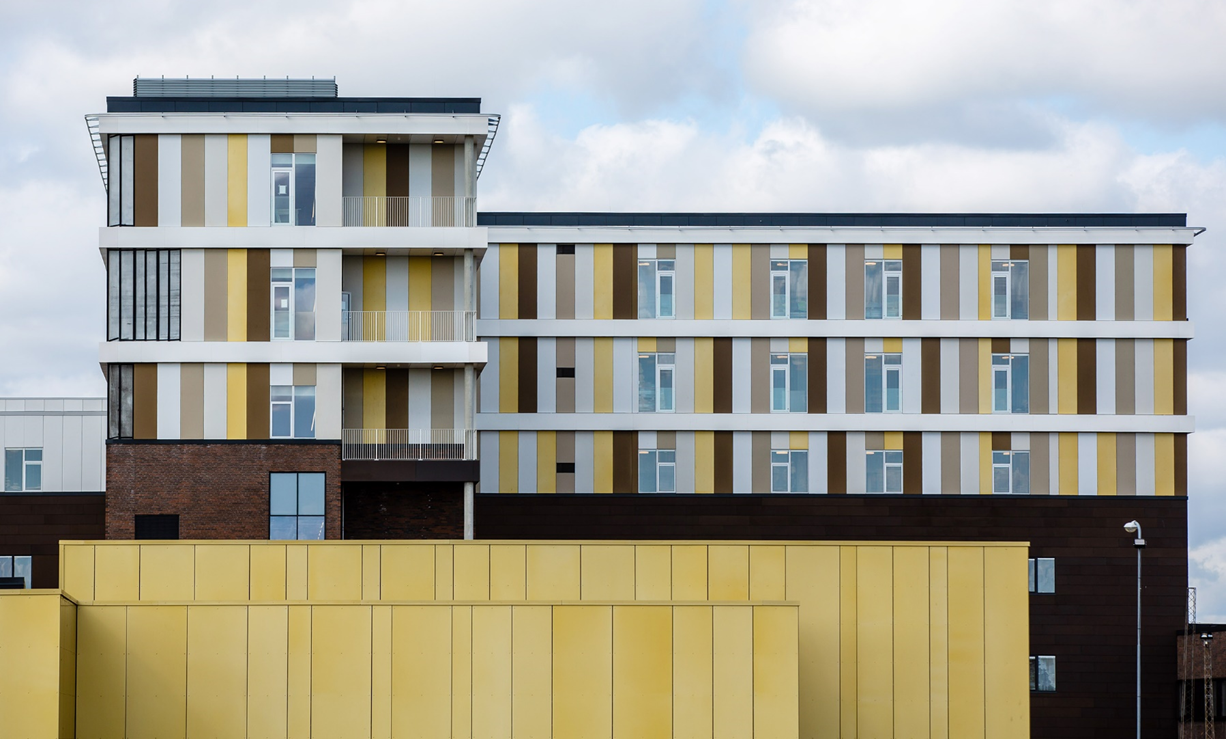 En enkel og overskuelig navigation i komplekse beslutningspunkter, skal finde-vej systemet baseres på, at den besøgende ledes trinvis frem til sin destination, og ikke skal afkode store mængder information ved alle beslutningssteder.

Bør definere og synliggøre primære adgangsveje. Besøgende bør guides hele vejen fra ankomst til destination og tilbage igen. De fysiske rammer bør løbende bekræfte, at man er på rette vej.

Bør være enkelt og let at kommunikere og formidle i flere formater, f.eks. skilte, oversigtskort, mundligt eller skriftligt.

Velegnet til formidling på hospitalets hjemmeside, smart-phones, andre digitale platforme.
Design af skilte
Design af grafik
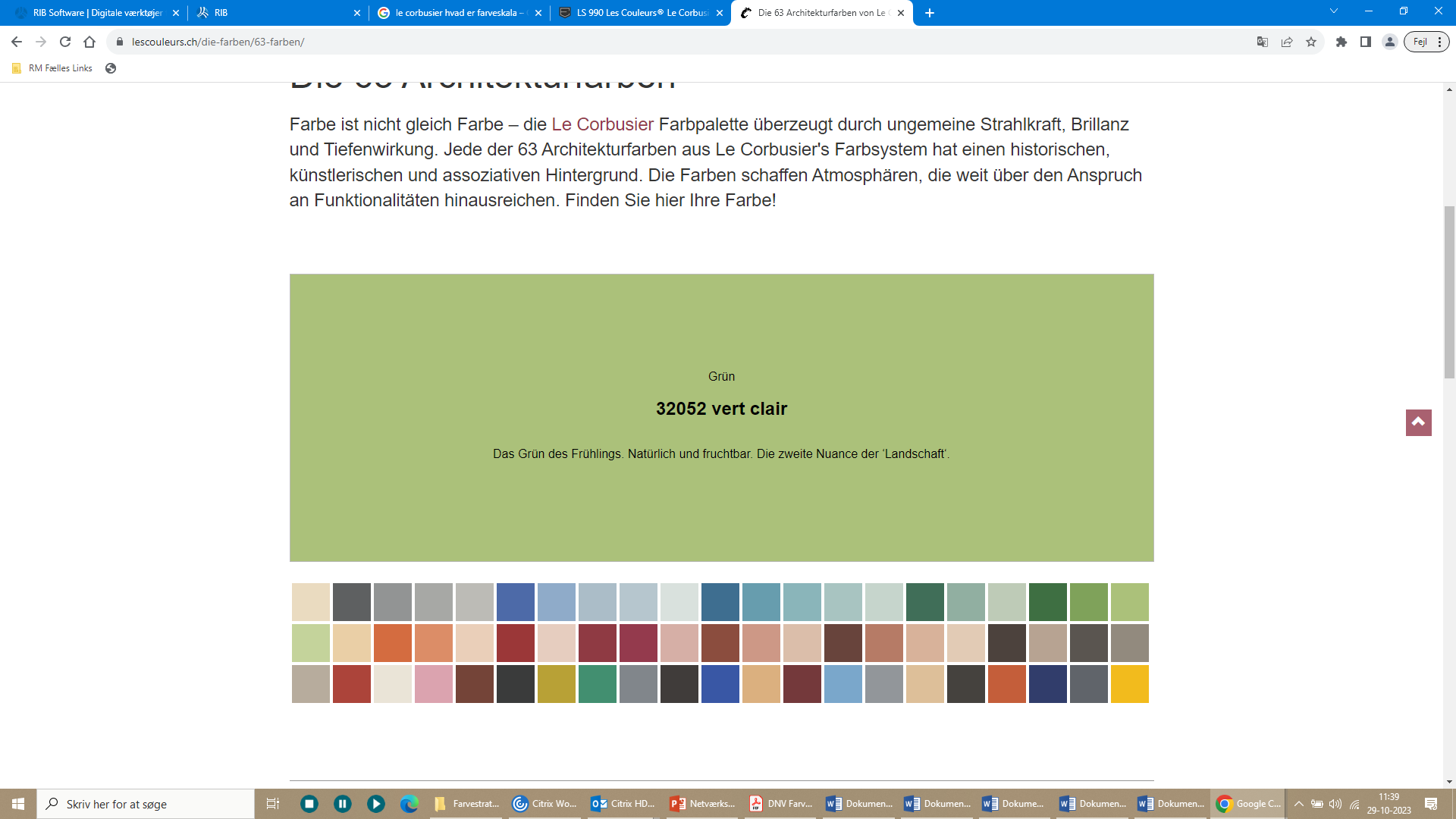 Farvesætningen understøtter wayfinding
Enkelt farvevalg - hovedparten af hospitalet holdes i hvidt
Udvalgte steder til indslag af farver på vægge og kerner
Hver etage har sin egen farve på trafikkerner og væg ved reception 
Markerer trafikcentre, receptioner og arbejdsstationer 
Skaber rum - dybde - kontrast i rumforløb 
Skaber rytme og variation -  nedbryder skala og distance 
Markerer døre som benyttes af patienter/pårørende eller hvor de kan henvende sig som mørk grå - øvrige døre er hvide
Markering af reception –Akutmodtagelsen
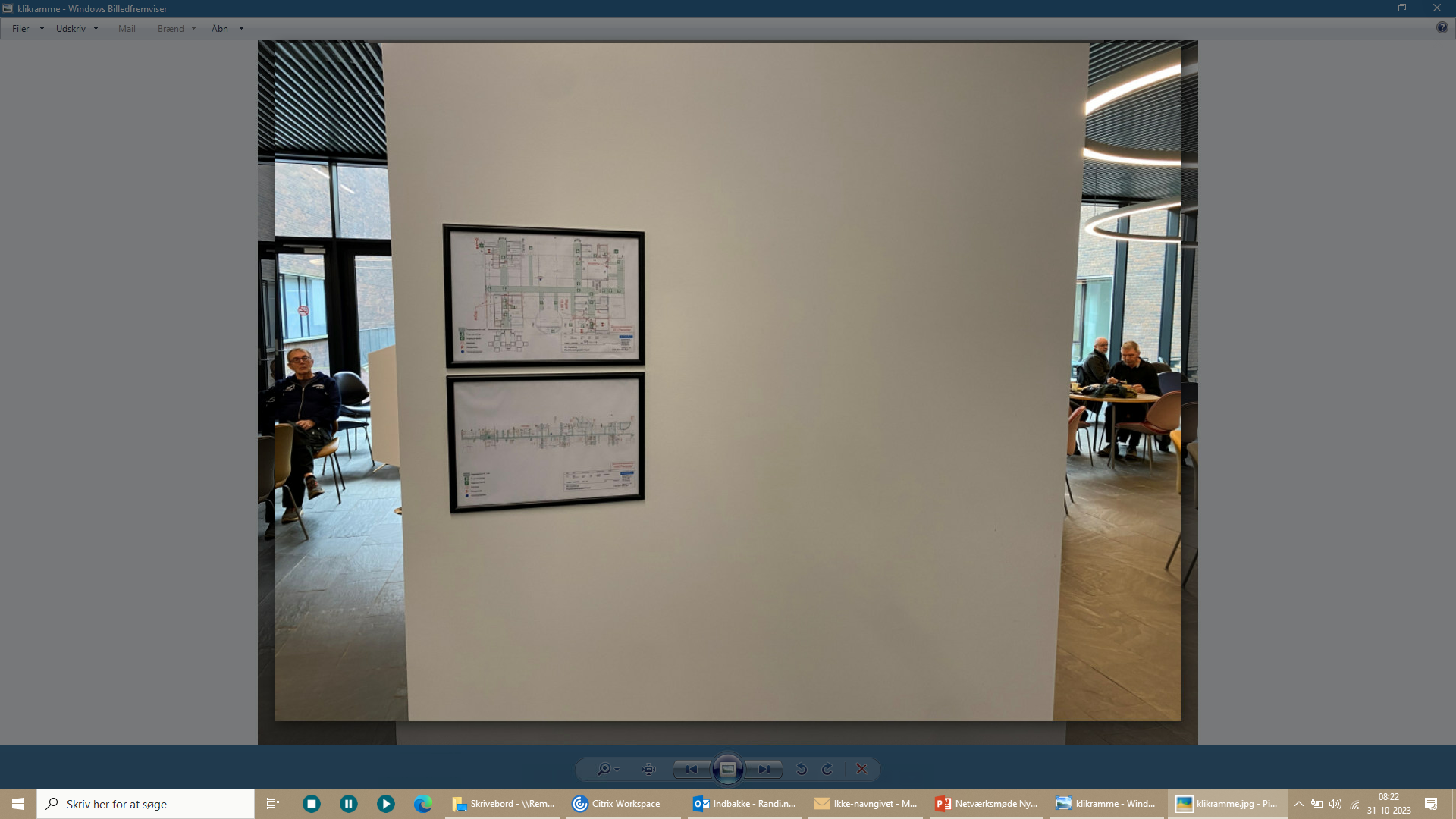 Rammer til alverdens opslag
Undgå at der sættes et utal af A4-papirer op i en tilfældig uskøn orden

Løsning:

Ensartede rammer 
Principbeslutning om højde og placering på væg
Man kan få de rammer man vil, men de sættes op efter generelle principper om placering og højde.
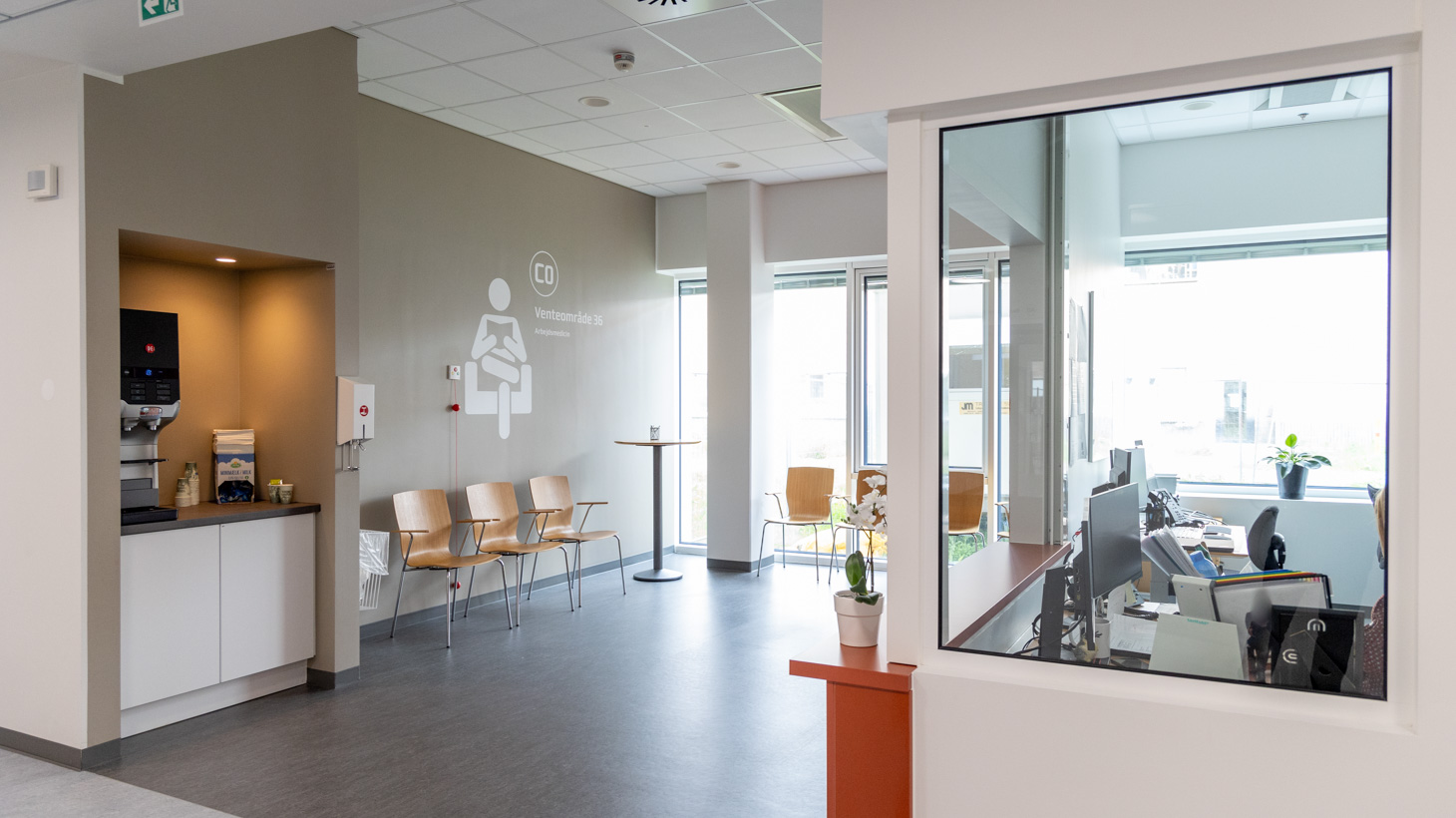 Ændret tilgang til ventearealer
Vi har ingen patienter der venter 

Vi har patienter der opholder sig på hospitalet før deres aftale.

Reduktion af decentrale ventearealer

Omdanne den centrale foyer til et attraktivt opholdsareal gennem et gesamtkunstverk.
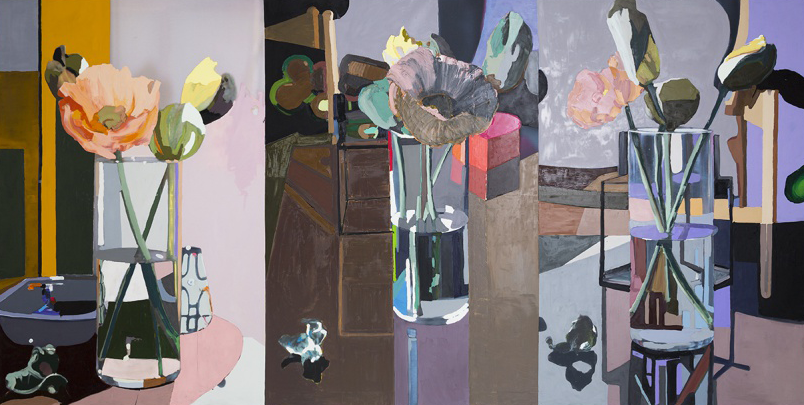 Funktioner i foyeren
Forbinder alle dele af hospitalet
Ophold for ankomstregistrerede patienter
Information 
Adgang til udearealer
Havens Madhus
Kantine
Kiosk
Gratis kaffe, te og vand
Medicinudlevering
Venteareal til blodprøvetagningen
Flygel – musik i foyeren
Hospitalskirken
Patientens hospital – Gesamtkunstverk
- sætte en ny standard for fremtidens hospitaler
Et strøg med husgavle
Murstenene trukket med ind
Materiale – og farvevalg 
Inventar og kunstudsmykning
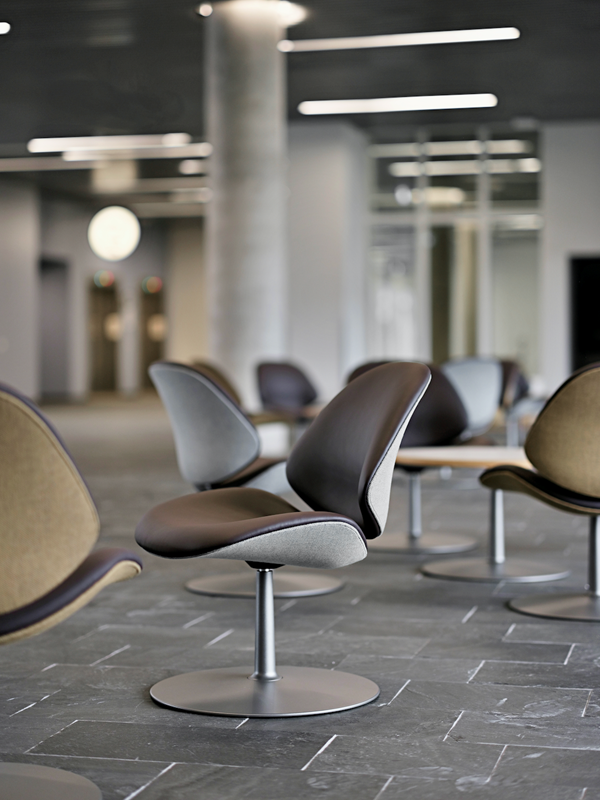 Family Counsil – Casper Salto
Finn Juhl Pelikanstol og Poetsofa
Total udsmykning af foyeren

Mange kunstneriske nedslag
Spørgsmål?